CIS 4365                            Entity Relationship Diagrams
1
Chapter3:
Entity-Relationship Modeling:
Part 2
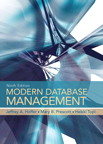 CIS 4365 		Entity Relationship Diagrams
2
Your Individual Project
We will develop the ERD as a class; you must execute complete the project on your own
We will go to the lab to create the tables
I will give you the data to populate the tables
I will help you get you get started with your queries
PLEASE NOTE:
When I say Individual, I mean you should do it by yourself
You will not learn if your friend gives you the answers
I want you to learn!
If you Won’t Learn, You are wasting your money!
I still get paid (not much).
I tried.
CIS 4365 		Entity Relationship Diagrams
3
Your Individual Project
Consider the following:
“You work for a hospital. The Head Administrator has told you that he suspects that Dr. Smith, as well as all of the other physicians which she supervises, has been pre-scribing too much Codeine for their patients. He wants a list of all of Dr. Smith’s patients, their illnesses, and what drugs were given to those people. If it looks suspicious, he will later want the same list for each of the physicians Dr. Smith supervises.”
•  There is one additional constraint we will add:
“Each patient can have only one primary physician.”
CIS 4365 		Entity Relationship Diagrams
4
Your Individual Project
Simplifying/Elucidating the Problem Semantics:
“A Physician Treats many Patients.”
Given
“A Patient is Treated by only one Primary Physician.”
Given
“Many Patients Suffer many Illnesses.”
Inferred
“Many Illnesses are Suffered by many Patients.”
Inferred
“Many Illnesses Require many Drugs”
Inferred
Inferred
“Many Drugs are Required by many Illnesses.”
“A Physician Supervises many other Physicians.”
Inferred
“A Physician is Supervised by another Physician.”
Inferred
We can now identify (based in the original Statement) All of the Entities and their Cardinality and, (implicitly), their constraints
CIS 4365                            Entity Relationship Diagrams
Patient
5
Your Individual Project
1st Relationship:
Treats
Physician
Given 1 Physician, how many Patients?
Mandatory?
Given 1 Patient, how many Physicians?
Mandatory?
CIS 4365                            Entity Relationship Diagrams
Patient
6
Your Individual Project
1st Relationship:
Attributes??
Treats
Physician
Name
Address
Specialty
Name
Address
What is wrong with these attributes??
CIS 4365                            Entity Relationship Diagrams
Patient
7
Your Individual Project
1st Relationship:
What if, in addition to looking for a physician (or patient) only by name, we look for them by name AND address??
Treats
Probably NOT a good idea (think: George Foreman)
Physician
Solution: Assign a UNIQUE identifier:
PhysID
Address
Specialty
Name
Name
Address
PatID
CIS 4365                            Entity Relationship Diagrams
8
Your Individual Project
1st Relationship:
How do we relate a Physician to their Patients?
We could place the Patient Information (e.g., using the primary key PatID) as an attribute in the Physician Entity
Physician
°°°°°°
PhysID
Address
Specialty
Name
PatIDa
PatIDb
PatID??
I think we have a problem!!!
CIS 4365                            Entity Relationship Diagrams
9
Your Individual Project
1st Relationship:
How do we relate a Physician to their Patients?
Physician
°°°°°°
Address
Because this is a relational database, we need what is the maximum number of patients a patient can have:
Specialty
  None? Maybe the physician has no patients presently admitted
Name
  One? Maybe they are the President’s Physician
PatID??
PatIDa
PatIDb
PhysID
  A Million? Maybe they are ambulance chasers
Let’s Assume the Maximum is 1,000.
CIS 4365                            Entity Relationship Diagrams
10
Your Individual Project
1st Relationship:
How do we relate a Physician to their Patients?
Physician
°°°°°°
If these our field sizes are:
Address
That means that we would need to increase the number of bytes needed FOR EACH RECORD to: 119+ 1,000 * 9 = 9,119 Bytes
Specialty
Name
If there are 300 physicians in the PHYSICIAN Table, the table will require 400 * 9,119 = 3,647,600 Bytes (The vast majority of Patient fields will be NULL)
PatID??
PatIDa
PatIDb
PhysID
Versus the 300 *119  = 35,700 bytes it would be otherwise
CIS 4365                            Entity Relationship Diagrams
11
Your Individual Project
1st Relationship:
How do we relate a Physician to their Patients?
Note that we have seen this situation before:
Physician
°°°°°°
Address
Patients
A Multivalued Attribute – Repeating Groups
Specialty
Name
PatID??
PatIDa
PhysID
Not Good!
CIS 5365                            Entity Relationship Diagrams
Patient
12
Your Individual Project
1st Relationship:
How do we relate a Physician to their Patients?
Treats
Let’s try putting the foreign key in the Patient table
Physician
Note that because this is a 1:M relationship, we only have to add 1 additional field to the Patient Table
PhysID
Address
Specialty
Name
Name
Address
PatID
Physician
CIS 5365                            Entity Relationship Diagrams
13
Your Individual Project
1st Relationship:
How do we relate a Physician to their Patients?
Let’s try putting the foreign key in the Patient table
Notice the storage savings (Assume that table Patient, without the foreign key, require 100 bytes/record, & that there are 5,000 records)
Foreign Key in PHYSICIAN
Foreign Key in Patient
35,700 Bytes
PHYSICIAN
3,647,600 Bytes
Patient
500,000 Bytes
545,000 Bytes
580,700 Bytes
Both
4,147,600 Bytes
A savings of  3,566,900 Bytes
How would the tables in this relationship look like?
CIS 5365                            Entity Relationship Diagrams
Physician
14
Your Individual Project
1st Relationship:
How do we relate a Physician to their Patients?
Physician Table Attributes/Fields
Patient Table Attributes/Fields
1
PatID
PhysID
Name
Name
Address
Specialty
M
Address
Is the field Physician actually placed in the Patient Table???
YES – See the next slide
CIS 5365                            Entity Relationship Diagrams
15
Your Individual Project
1st Relationship:
Physician Table
Patient Table
Our first rule is that in a 1:M relationship, the foreign key ALWAYS goes on the side of the many
CIS 5365                            Entity Relationship Diagrams
Physician
16
Your Individual Project
1st Relationship:
What do we do with the composite key ADDRESS?
In this case, we simple decompose it into the fields we will use
Physician Table Attributes/Fields
Patient Table Attributes/Fields
1
PhysID
PatID
Name
Name
Specialty
Street
Street
City
City
State
State
ZipCode
M
ZipCode
CIS 5365                            Entity Relationship Diagrams
17
Your Individual Project
1st Relationship:
Our actual tables might appear as:
We Now Know:
Sonya Sotomayor has Dr. Rebenneck as her physician
W. Bush has Dr. Kervorkian as his physician
Hosni Mubarark has Dr. Zhivago as his physician
Susana Martinez has Dr. Rebenneck as her physician
CIS 5365                            Entity Relationship Diagrams
Illness
18
Your Individual Project
2nd Relationship:
Suffers
Patient
Given 1 Patient, how many Illnesses?
Mandatory?
Given 1 Illness, how many Patients?
Mandatory?
Note that the true constraints of a problem are not always stated nor readily inferred ---
CIS 5365                            Entity Relationship Diagrams
19
Your Individual Project
2nd Relationship:
What about the attributes of Illness?
Depends ---- let’s keep it simple:
Illness
IllCode
Description
CIS 5365                            Entity Relationship Diagrams
20
Your Individual Project
2nd Relationship:
How do we relate a Patient to their Illnesses?
Let’s try putting the foreign key in table Patient
Patient
°°°°°°
IllCodea
IllCodeb
IllCode??
PatID
Address
Physician
Name
OOPS!!!
CIS 5365                            Entity Relationship Diagrams
21
Your Individual Project
2nd Relationship:
How do we relate a Patient to their Illnesses?
The let’s try putting the foreign key in table Illness
Illness
°°°°°°
Description
PatIDb
IllCode
PatIDa
PatID??
This is as bad as the other relationship !!
CIS 5365                            Entity Relationship Diagrams
22
Your Individual Project
2nd Relationship:
How do we relate a Patient to their Illnesses?
We’re going to have to find a different solution.
We will have create a separate table to link the two tables together.
What Table??
How about a table called Suffers?
But Suffers is a relationship, NOT a Table!
Why can’t it be both?
CIS 5365                            Entity Relationship Diagrams
Illness
23
Your Individual Project
2nd Relationship:
How do we relate a Patient to their Illnesses?
Table SUFFERS will become an ASSOCIATIVE ENTITY
Suffers
Patient
But how will the tables be related??
Descript.
IllCode
PatID
Address
Physician
Name
CIS 5365                            Entity Relationship Diagrams
Illness
24
Your Individual Project
2nd Relationship:
How do we relate a Patient to their Illnesses?
We must use unique keys from each of the tables as foreign keys in Table SUFFERS
Suffers
Patient
PatID
IllCode
Descript.
IllCode
PatID
Address
Physician
Name
We can now link a Patient
With an Illness
Doesn’t every table also need a PRIMARY Key??
CIS 5365                            Entity Relationship Diagrams
25
Your Individual Project
2nd Relationship:
How do we relate a Patient to their Illnesses?
We can use the two keys (PatID and IllCode) TOGETHER as the Primary Key
Suffers
This is known as concatenation
PatID
IllCode
Notice that BOTH keys are primary keys AND foreign keys
CIS 5365                            Entity Relationship Diagrams
26
Your Individual Project
2nd Relationship:
How do we relate a Patient to their Illnesses?
Concatenation is the operation of joining two character strings end-to-end.
For example, suppose I have two strings:
A = “How now”
And
B = “Brown Cow”
Then:
A + B = “How now Brown Cow”
So the two field are merged together into one field??
No.
But the primary key considered as if they were.
How does all this work??
CIS 5365                            Entity Relationship Diagrams
27
Your Individual Project
2nd Relationship:
How do we relate a Patient to their Illnesses?
Assume that one record in table SUFFER appears as:
Patient
Suffers
Illness
We know that Clara Schuman suffered a broken left ulna
There is a problem here!!!
CIS 5365                            Entity Relationship Diagrams
28
Your Individual Project
2nd Relationship:
How do we relate a Patient to their Illnesses?
The problem is that the concatenated primary key is NOT unique
What if, in the future, Clara again breaks her left Ulna:
Patient
Suffers
Illness
In both cases, the fields are:
A violation of Entity Integrity!!!
CIS 5365                            Entity Relationship Diagrams
29
Your Individual Project
2nd Relationship:
How do we relate a Patient to their Illnesses?
We could add a TIMESTAMP to the associative Entity:
Suffers
DateSeen
PatID
IllCode
Notice that our concatenated primary key is now:
PatID + IllCode + DateSeen
CIS 5365                            Entity Relationship Diagrams
30
Your Individual Project
2nd Relationship:
How do we relate a Patient to their Illnesses?
Our tables would appear as:
Suffers
Illness
Patient
Note that even though Clara broke her arm again, the primary key is unique
CIS 5365                            Entity Relationship Diagrams
31
Your Individual Project
Our ERD so far:
Patient
Suffers
Illness
Physician
• 	PhysID
• PatID
• ~ PatID
• IllCode
1 .. *
* .. 1
LastName
LastName
• ~ IllCode
Description
FirstName
FirstName
• DateSeen
Street
x Address
Attribute Notation:
•   	Primary Key
~  	Foreign Key
x  	Composite Attribute
City
~ Physician
State
Zipcode
Specialty
Aside from using UML, what is different here????
Treats
1 .. *
Why is the relationship between Patient-Suffers-Illness 1..* - *..1??
CIS 5365                            Entity Relationship Diagrams
32
Your Individual Project
As we have seen, we CAN NOT deal with M:M relationships:
Initially we had:
Patient
Suffers
Illness
Illness
• PatID
• ~ PatID
• IllCode
• IllCode
1 .. *
* .. 1
LastName
• ~ IllCode
Description
Description
FirstName
• DateSeen
x Address
~ Physician
We found out that we could not deal with this situation unless we broke it into an Associative entity:
Suffers
Patient
* .. *
• PatID
x Name
x Address
~ Physician
CIS 5365                            Entity Relationship Diagrams
33
Your Individual Project
When we consider this relationship:
Suffers
Suffers
Illness
Illness
• ~ PatID
• ~ PatID
• IllCode
• IllCode
1 .. *
* .. 1
• ~ IllCode
• ~ IllCode
Description
Description
• DateSeen
• DateSeen
We should note that it is one we know how to deal with:
In a 1:M relationship, the foreign key goes on the side of the many:
1
M
1
M
Patient
Patient
• PatID
• PatID
x Name
x Name
PatID can occur only once in Patient, but many times in Suffers
IllCode can occur many times in Suffers, but only once in Illness
x Address
x Address
~ Physician
~ Physician
CIS 5365                            Entity Relationship Diagrams
34
Your Individual Project
The actual Tables might appear as:
We Now Know:
Sonya Sotomayor suffered from:
A broken left foot on 2/29/2009
W Bush suffered from:
Amnesia on 1/19/2009
Bad Hair on 4/19/2010
Hosni Mubarak suffered from:
A Wounded Ego on 2/10/2011
Linsay Lohan suffered from:
Sticky Fingers on 7/17/2010
Sticky Fingers (again) on 2/8/2011
Bad Hair on 10/23/2010
CIS 5365                            Entity Relationship Diagrams
Drugs
35
Your Individual Project
3rd Relationship:
We already know how this one will come out
Requires
Illness
Given 1 Illness, how many Drugs?
Mandatory?
Given 1 Drug, how many Illnesses?
Mandatory?
We already know that this means that Requires will become an Associative Entity
CIS 5365                            Entity Relationship Diagrams
36
Your Individual Project
3rd Relationship:
The ERD can be rewritten as:
Illness
• IllCode
1 .. *
* .. 1
Requires
Drugs
Description
• IllCode
• Drugcode
• DrugCode
Name
X Others
• DateGiven
Number
Do we need DateGiven???
CIS 5365                            Entity Relationship Diagrams
37
Your Individual Project
3rd Relationship:
I think we have a problem!!!
Let’s look at the tables we might generate:
Requires
Drugs
Illness
All we know is:
A Broken Heart has been treated with Vitamin A
A Broken Left Foot has been treated with Codeine
Sticky Fingers has been treated with Thorazine, Retin-A, Laughing Gas & Codeine
Bad Hair has been treated with a Placebo
SO???
CIS 5365                            Entity Relationship Diagrams
38
Your Individual Project
3rd Relationship:
Let’s consider our old friend Lindsay Lohan
Patient
Illness
Suffers
Drugs
Require
We know Lindsay suffers from Sticky Fingers, and that sticky fingers have been treated using Thorazine, Codeine, Laughing Gas, and Vitamin A
Which ones were given to Lindsay???
CIS 5365                            Entity Relationship Diagrams
Illness
39
Your Individual Project
4th Relationship:
We could try and create a relationship between patient and drug
Suffers
Require
Is Given
Patient
Given one Drug, how many Patients?
Mandatory?
Given one Patient, how many Drugs?
Mandatory?
Drugs
CIS 5365                            Entity Relationship Diagrams
40
Your Individual Project
4th Relationship:
The tables might appear as:
Suffers
Illness
• ~ PatID
• IllCode
1 .. *
* .. 1
Requires
Drugs
• ~ IllCode
Description
• IllCode
• Drugcode
• DateSeen
• DrugCode
Name
1 *
~ PatID
• DateGiven
Number
Seems Messy!!
1
5 Tables
5 Relationships
PatId and IllCode each used in 3 different Tables
* 1
Patient
• PatID
All to link a Patient with an Illness and a Drug???
x Name
x Address
*
~ Physician
CIS 5365                            Entity Relationship Diagrams
41
Your Individual Project
Let’s think this through
Can we have a patient who doesn’t have an illness?
Can we have a patient who need any drugs?
Can there be an illness that is not associated with any Patient?
Can there be a illness that is not associated with any Drug?
Can there be a Drug that is not associated with any Patient?
Can there be a Drug that is not associated with any Illness?
The three entities are Interrelated
CIS 5365                            Entity Relationship Diagrams
42
Your Individual Project
Developing a Ternary relationship
We know the three entities involved:
Let’s call the relationship between them Treatment
Treatment
Patient
Illness
Drug
Many
Given 1 Patient and 1 Illness, how many Drugs?
Many
Given 1 Patient and 1 Drug, how many Illnesses?
Many
Given 1 Illness and 1 Drug, how many Patients?
A M:M:M ternary relationship
CIS 5365                            Entity Relationship Diagrams
43
Your Individual Project
Developing a Ternary relationship
Let’s look at some of the attributes required:
Illness
• IllCode
Houston, we have a problem!!!
Description
* 1
Drugs
* .. 1
• Drugcode
* .. 1
Patient
Treatment
Name
~ PatID
• PatID
• ~ PatID
x Name
• ~ IllCode
x Address
• ~ DrugCode
Note that these have NOT changed
~ Physician
CIS 5365                            Entity Relationship Diagrams
44
Your Individual Project
Developing a Ternary relationship
Just as we did in the Associative Entity Suffers, We could add a Time Stamp (to make the primary key unique):
Treatment
Treatment
• TreatID
• ~ PatID
~ PatID
• ~ IllCode
~ IllCode
• ~ DrugCode
~ DrugCode
• TDate
TDate
Instead of 4-concatenated keys, could we add a single auto-numbered Key?
Yes --
Having a single primary is always nice
BUT --
We still have to make sure that a patient treatment is NOT entered twice
CIS 5365                            Entity Relationship Diagrams
45
Your Individual Project
Developing a Ternary relationship
Let’s see how the Tables might appear:
Patient
Illness
Treatment
Drugs
How would this work?
CIS 5365                            Entity Relationship Diagrams
46
Your Individual Project
Developing a Ternary relationship
Let’s pick on poor Lindsay any more; Let’s pick on poor W.
Patient
Illness
Treatment
Drugs
On January 19, 2009 W. suffered Amnesia and was given Laughing Gas
On May 1, 2010  suffered Bad Hair and was given a Placebo
Is this an improvement over our previous model??
CIS 5365                            Entity Relationship Diagrams
47
Your Individual Project
Developing a Ternary relationship
We know that we eliminated two relationships (Suffers and Requires) and replaced them with one (Treatment).
Let’s look at the size of the old model:
Patient
Total: 90 bytes
Illness
Total: 33 bytes
Drugs
Total: 34 bytes
The size of these tables remain unchanged.
157 bytes
Suffers
Total: 27 bytes
Requires
Total: 27 bytes
54 bytes
CIS 5365                            Entity Relationship Diagrams
48
Your Individual Project
Developing a Ternary relationship
Let’s look at the size of the New model:
We know that Tables Patient, Illness, and Drugs will remain unchanged.
The only change will be in the size of the Associative Entities
Size of Old Model Associative Entities:
54 bytes
Size of New Model Associative Entity:
36 bytes
A savings of only 18 bytes per record, But:
A saving of one Table
A Substantial saving in Metadata
A large savings if we have a large number of records:
If we have 100,000 records, we save 1,800,000 Bytes
Occam’s Razor: "entities must not be multiplied beyond necessity"
CIS 5365                            Entity Relationship Diagrams
49
Your Individual Project
We have only one more relationship left:
“You work for a hospital. The Head Administrator has told you that he suspects that Dr. Smith, as well as all of the other physicians which she supervises, has been pre-scribing too much Codeine for their patients.”
Supervises
We have seen this type of relationship before:
Physician
CIS 5365                            Entity Relationship Diagrams
50
Your Individual Project
We have only one more relationship left:
Let’s see how the Table might appear:
Physician
• 	PhysID
LastName
FirstName
Street
Dr. Jack Kervorkian Supervises
City
Dr. Strange Love
State
Dr. Phil McGraw
Zipcode
Dr. Mac Rebenneck Supervises
Specialty
Dr. Yuri Zhivago
~	Supervisor
CIS 5365                            Entity Relationship Diagrams
51
Your Individual Project
We have only one more relationship left:
Let’s see how the Table might appear:
Physician
• 	PhysID
LastName
FirstName
Street
Dr. Jack Kervorkian Supervises
City
Dr. Strange Love
State
Dr. Phil McGraw
Zipcode
Dr. Mac Rebenneck Supervises
Specialty
Dr. Yuri Zhivago
~	Supervisor
CIS 5365                            Entity Relationship Diagrams
52
Our Final ERD
Physician
Supervises
Treatment
Treats
Patient
Illness
Drugs
CIS 5365                            Entity Relationship Diagrams
53
Our Final ERD
(Using UML)
Illness
1
1
• IllCode
Physician
Description
Treatment
• 	PhysID
LastName
• ~ PatID
• ~ IllCode
FirstName
Street
• ~ DrugCode
• TDate
City
1
Drugs
*
1
State
*
• Drugcode
*
Zipcode
*
Patient
Name
Specialty
~ PatID
• PatID
~	Supervisor
x Name
x Address
~ Physician
CIS 5365                            Entity Relationship Diagrams
54
Any Questions??
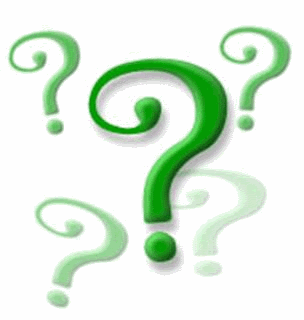